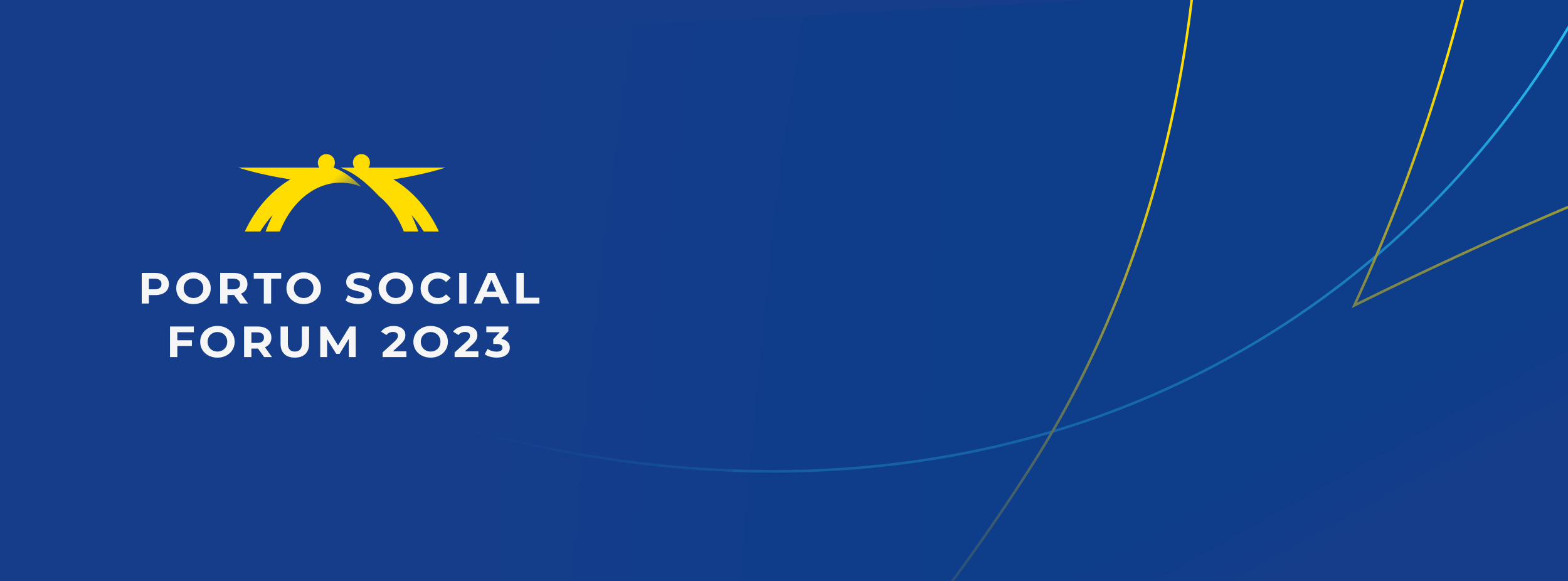 PEOPLE’S SUMMIT: PUTTING PEOPLE AT THE HEART OF POLICIES
Edgar Campos – Viseu Local Council of Citizens
Sheila Góis Habib - EAPN Europe
Paula Cruz - EAPN Portugal
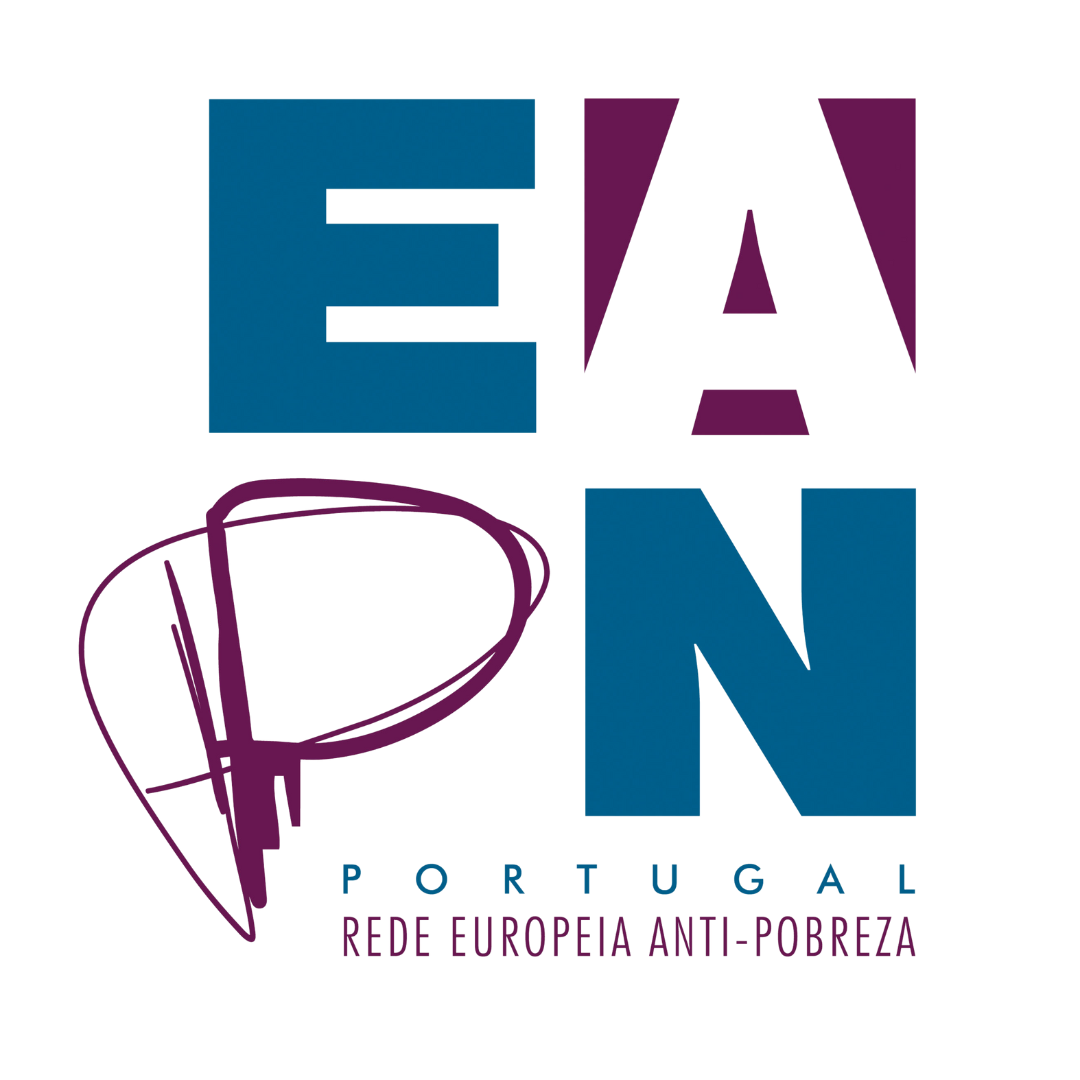 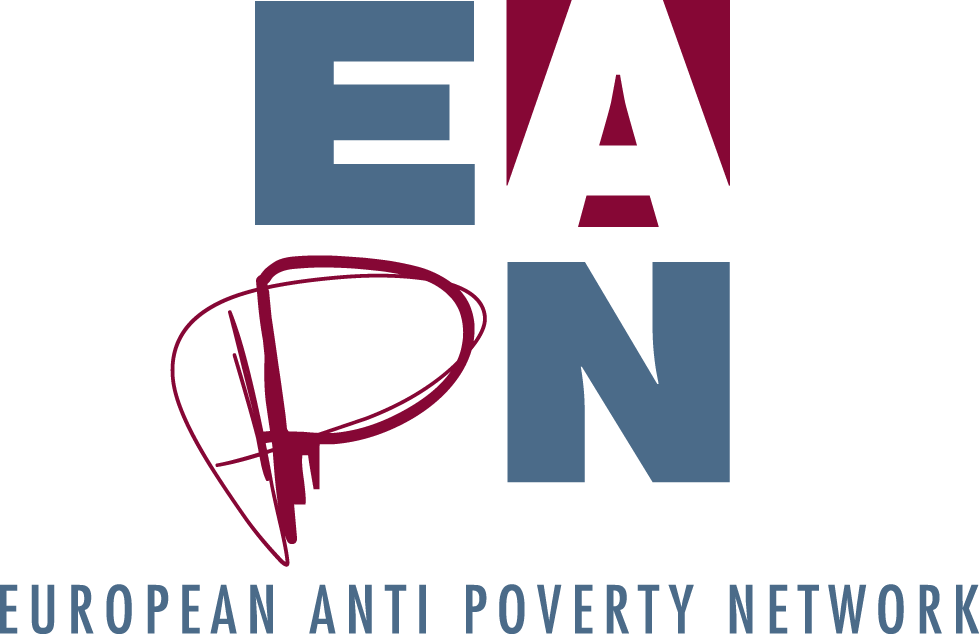 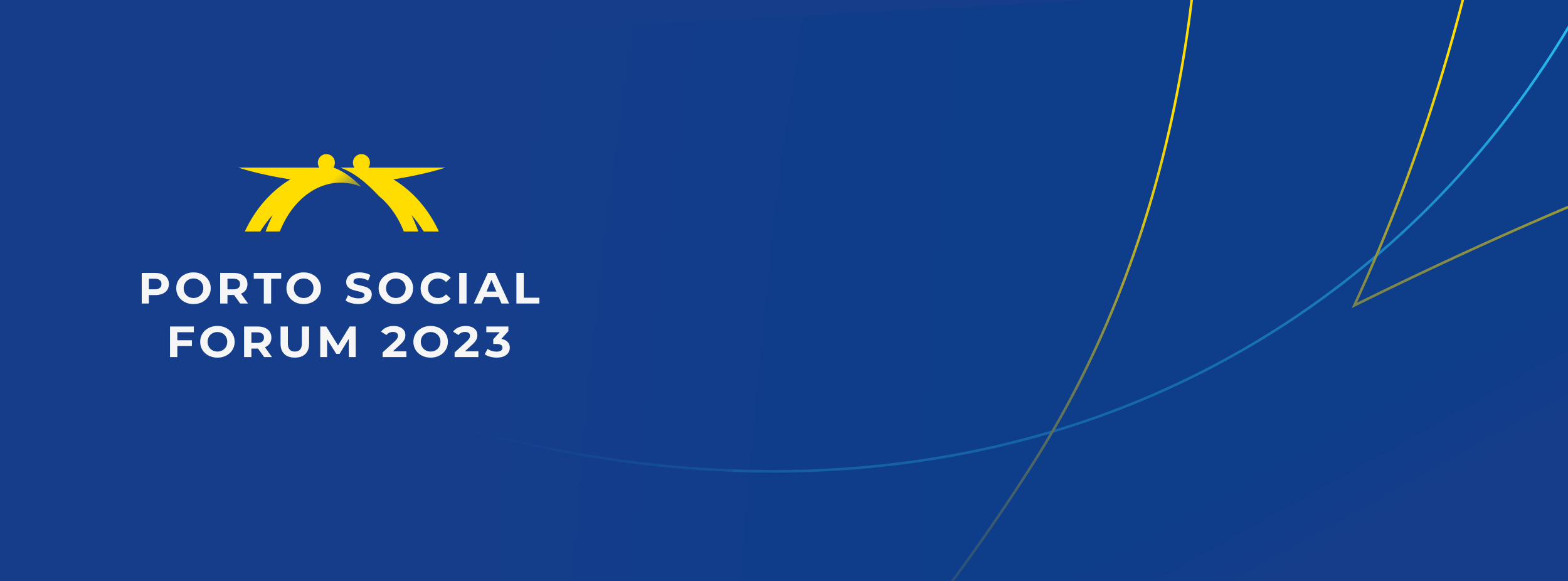 WE DEMAND:
European Anti-Poverty Strategy supported by binding instruments
Targeted policies 
Meaningful participation 
Tax justice
Access to adequate income and to essential services
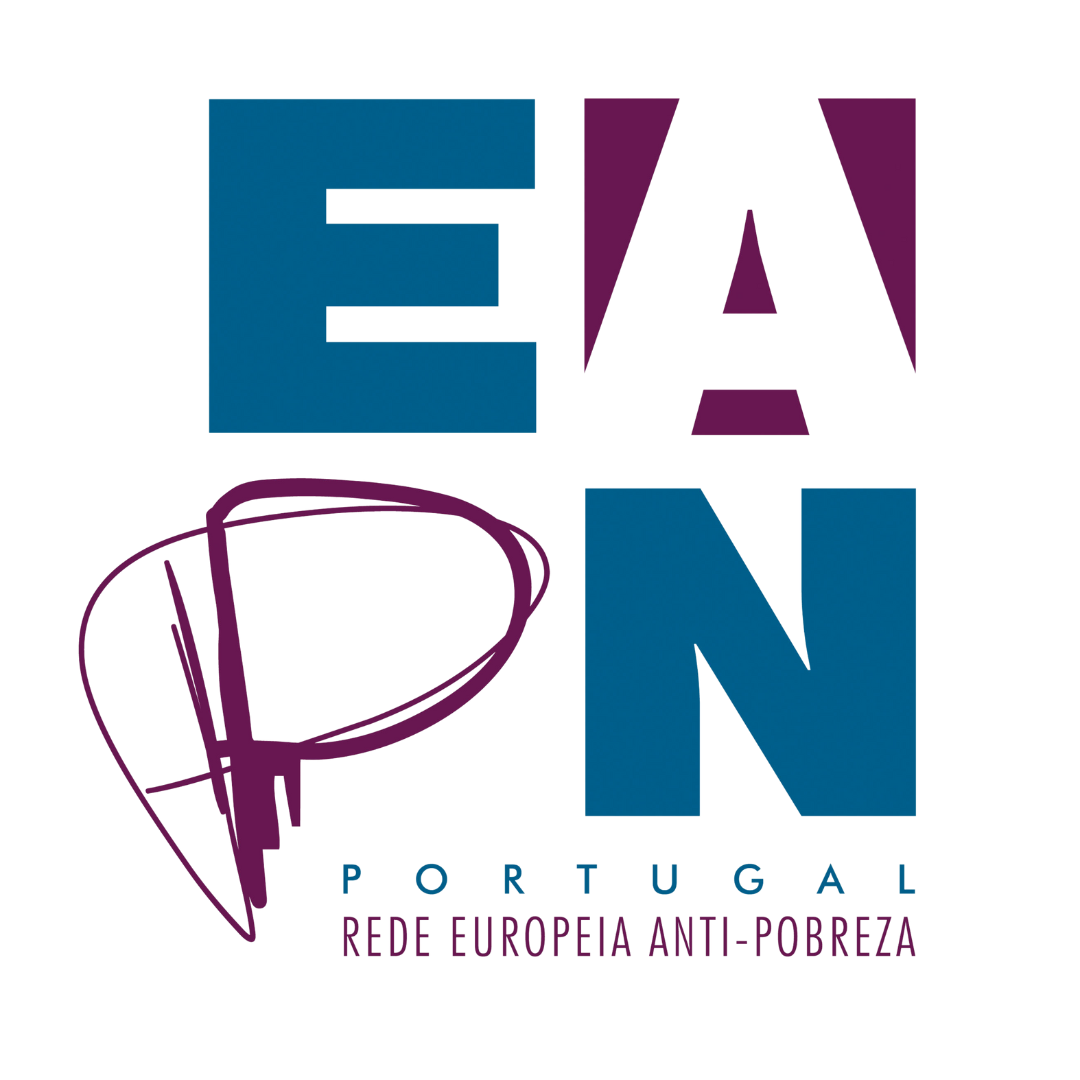 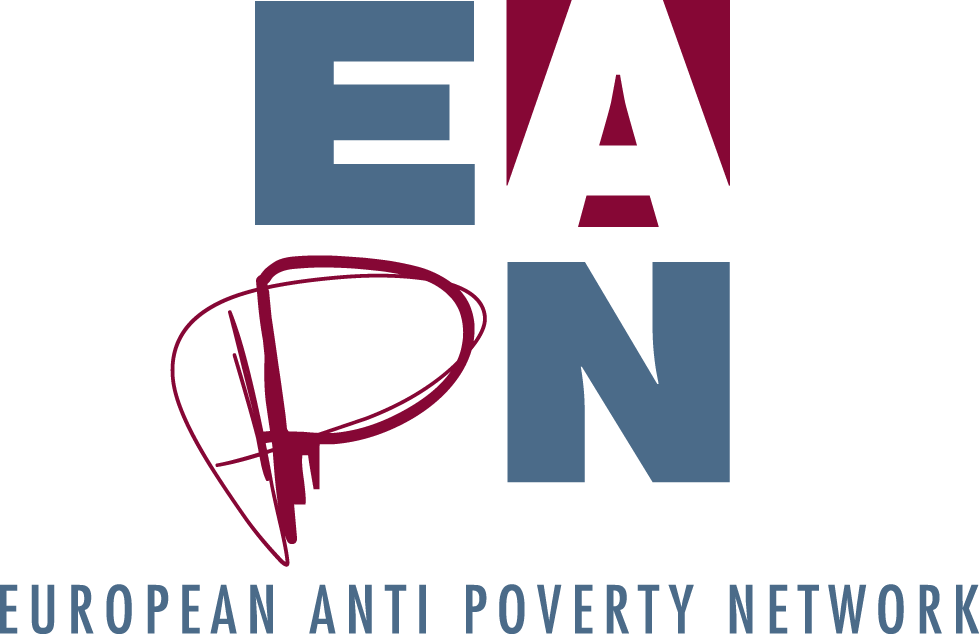 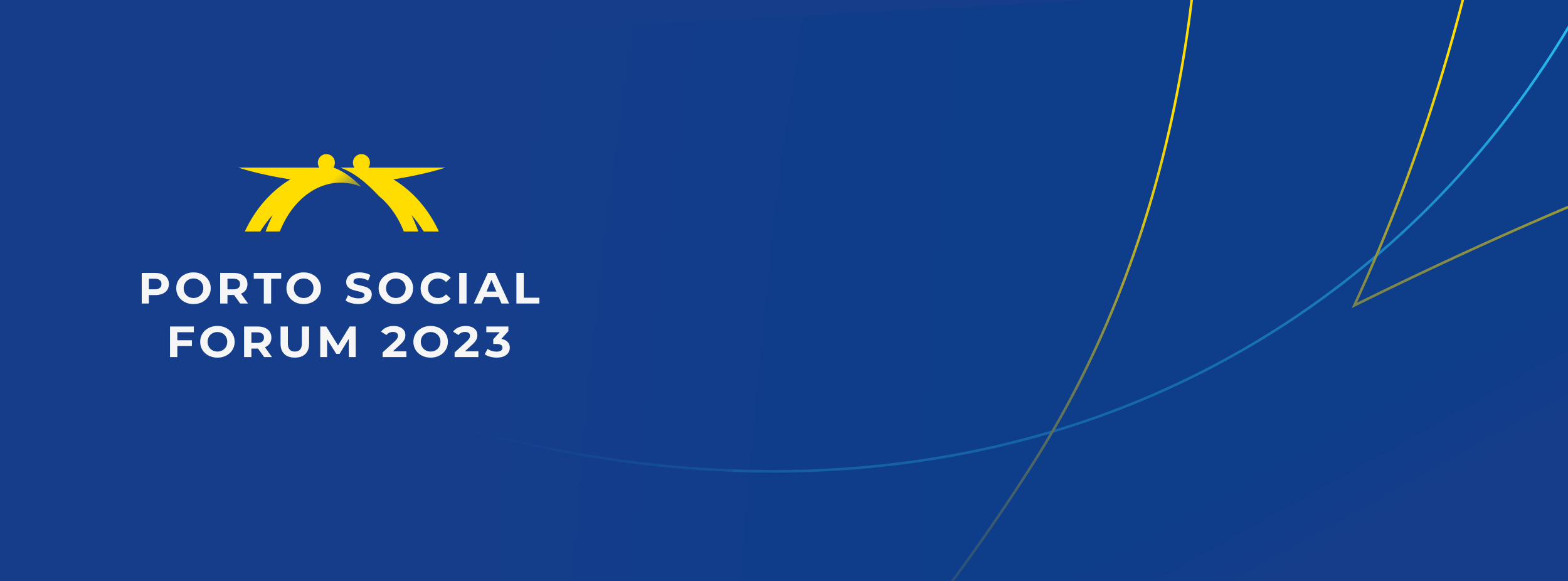 “We are talking about 95 million people in poverty, these are not number nor percentages, they are people”

Carlos Súsias, EAPN Europe President
“We must also commit to equity: for equity is the certainty that everyone will have the same outcomes, ensuring a life of dignity and fairness, for everyone, and everyone without discrimination.” 

Jaime Filipe, Local Council of Citizens, Setúbal, Portugal
“The European Commission needs to make the European Pillar of Social Rights not a recommendation, but a binding document.” 

Cidália Barriga, Local Council of Citizens, Évora, Portugal
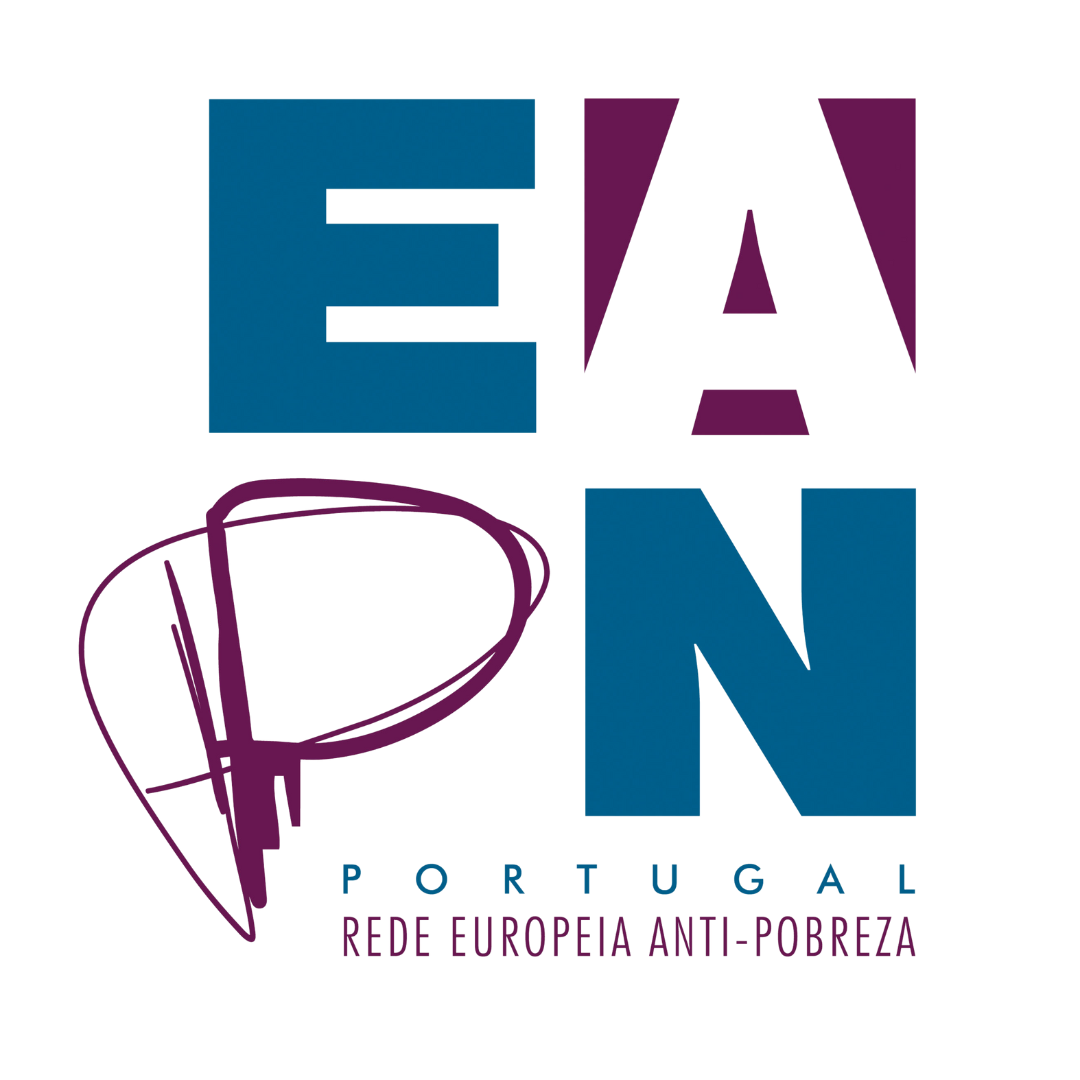 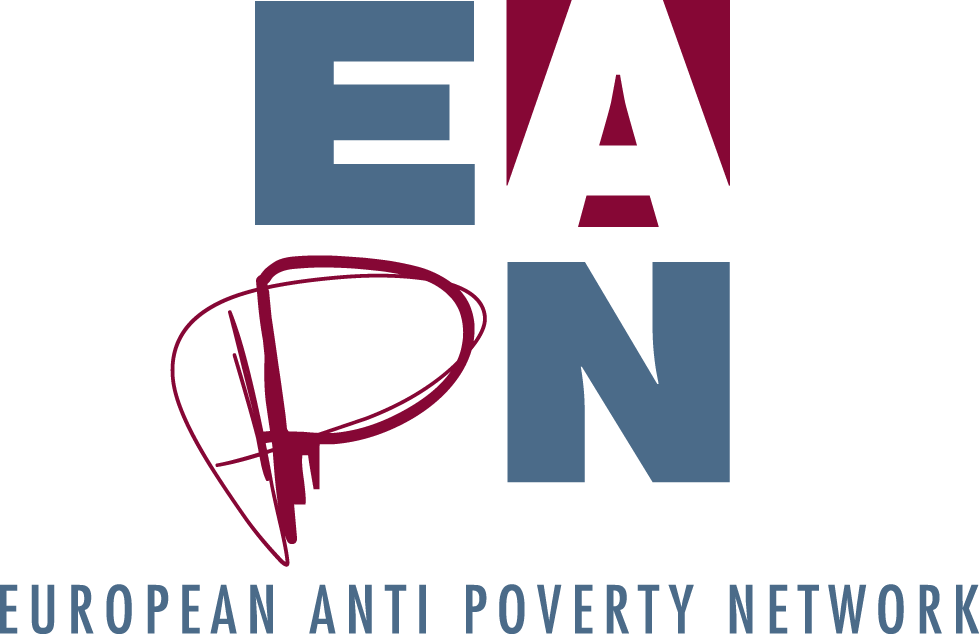 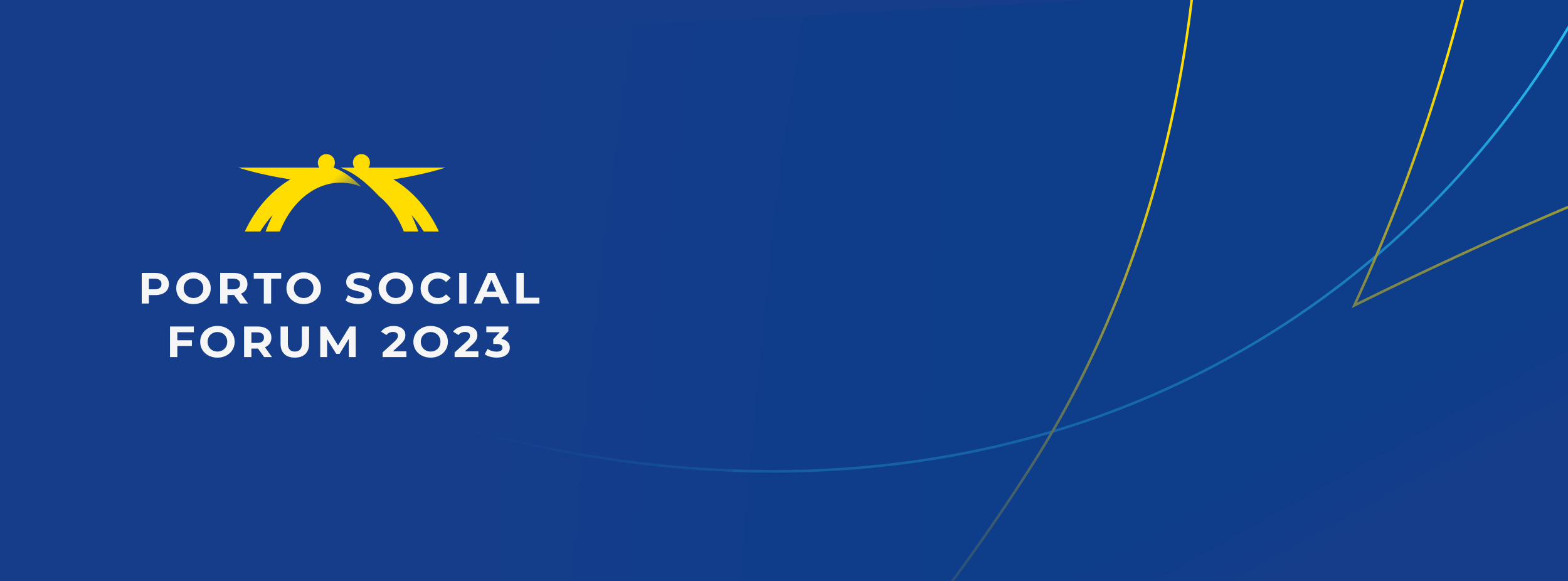 “The People's Summit has a unique added value: it reflects the voice of those experiencing poverty. People’s participation is an urgent imperative and requires commitment and continuity.”

Agostinho J. Moreira, EAPN Portugal President
“Bureaucracy in accessing social support services is killing everyone. Sometimes it seems to me that the purpose of services is to get people to give up and be one less” 

Agustina Pérez Walton, EAPN Spain
“We talk about services like energy and housing as if they were luxury. This is wrong, we have to talk about them as basic rights. Energy is central to our lives: to warm ourselves, to cook, to take a shower…” 

Paula Cruz, EAPN Portugal
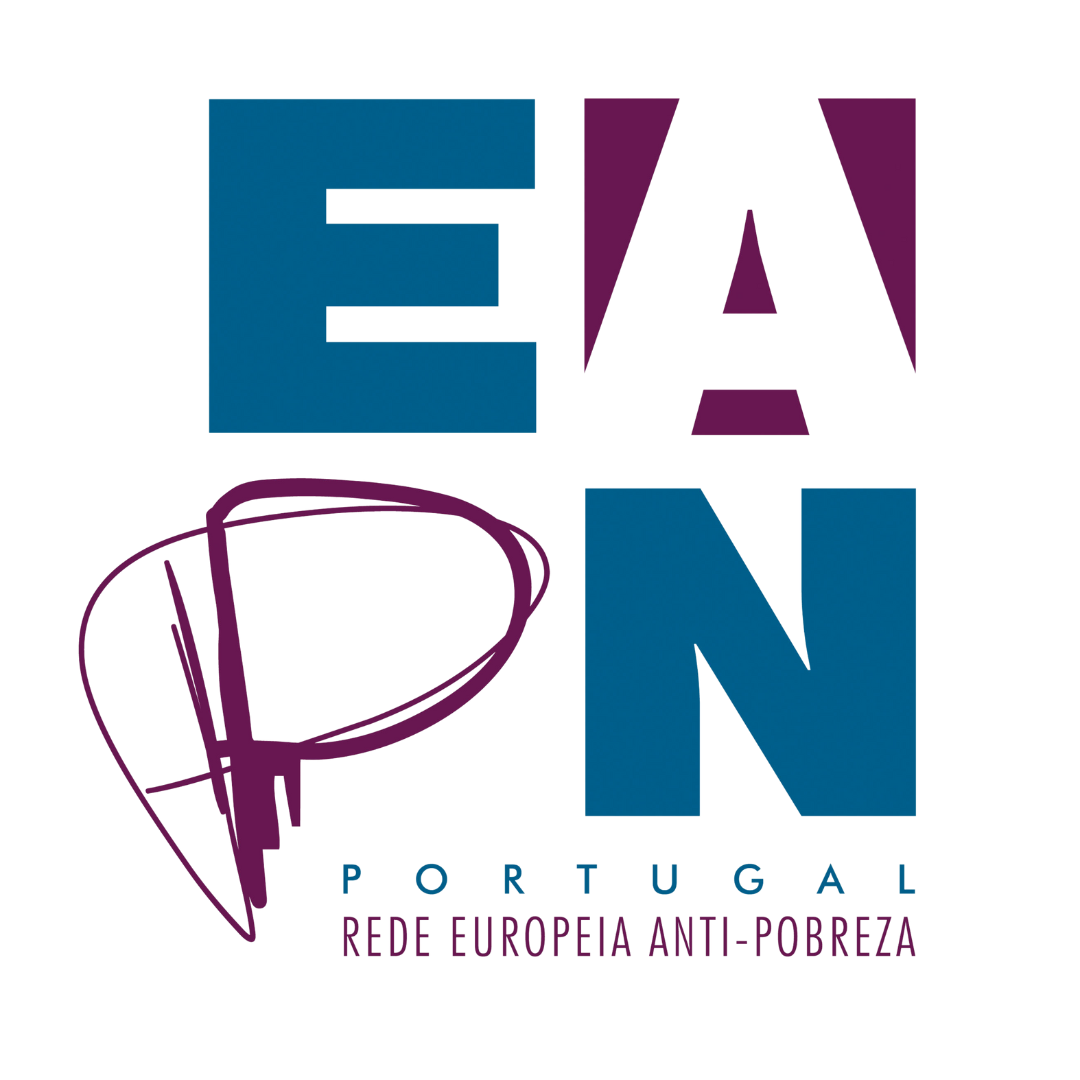 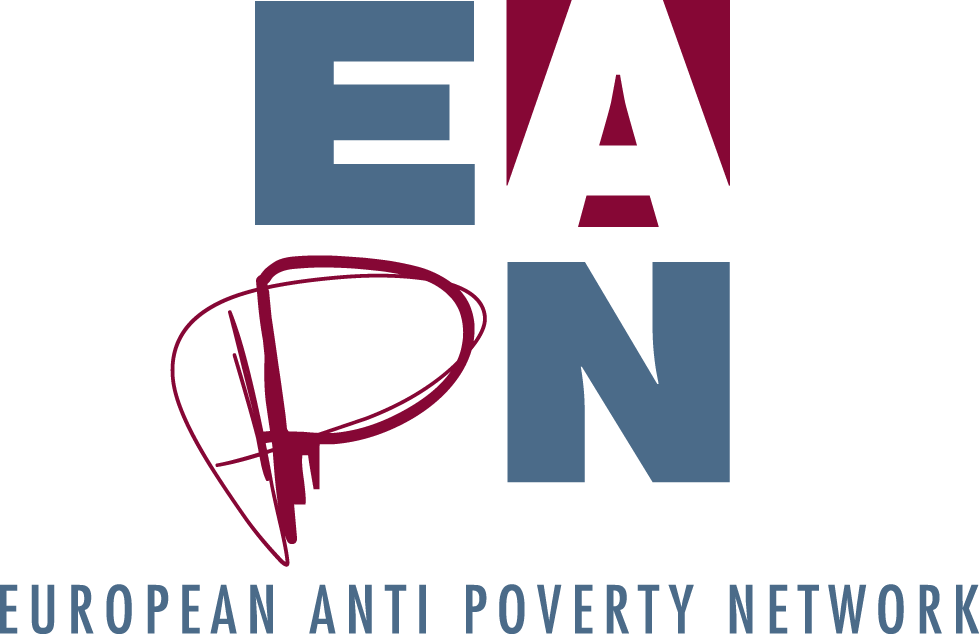